Internet et surveillance
Tristan Nitot
@nitot - tnitot@mozilla.com
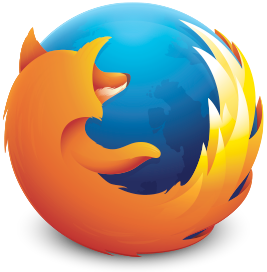 Internet, facteur de liberté
Opportunités de développement économique
Outil d’information pair à pair entre citoyens
Internet, au mains des plates-formes centralisées
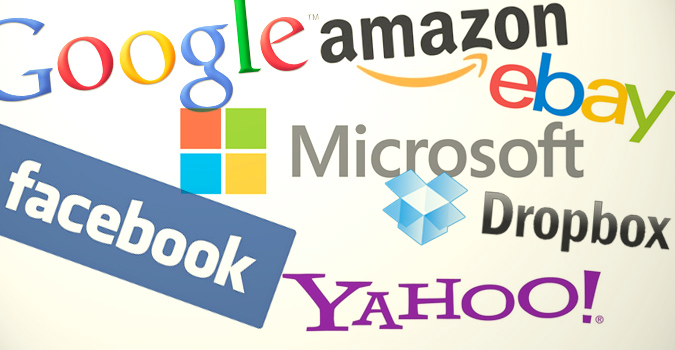 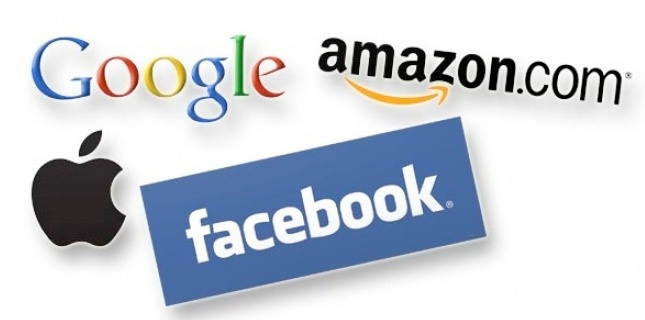 Leur business model : tout savoir sur leurs utilisateurs
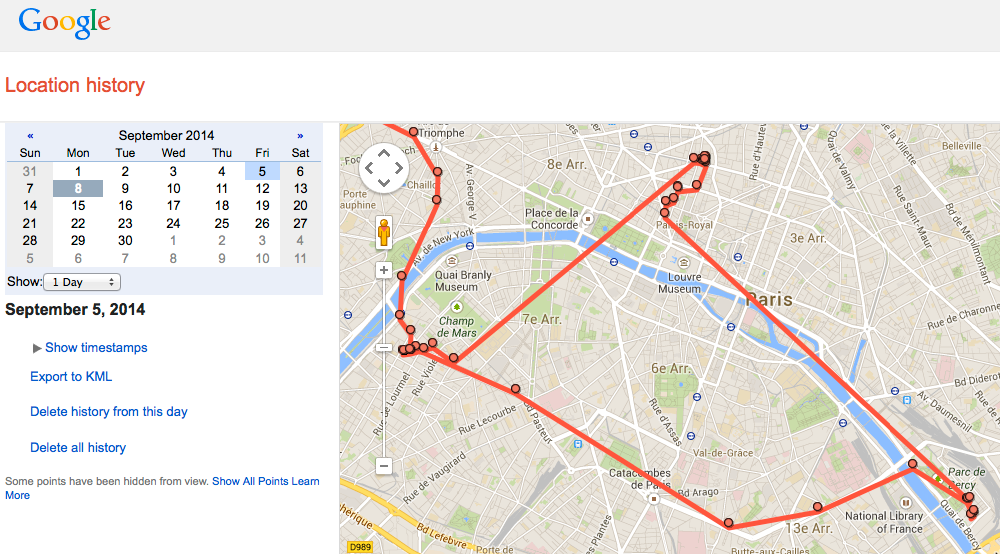 Leur business model : tout savoir sur leurs utilisateurs
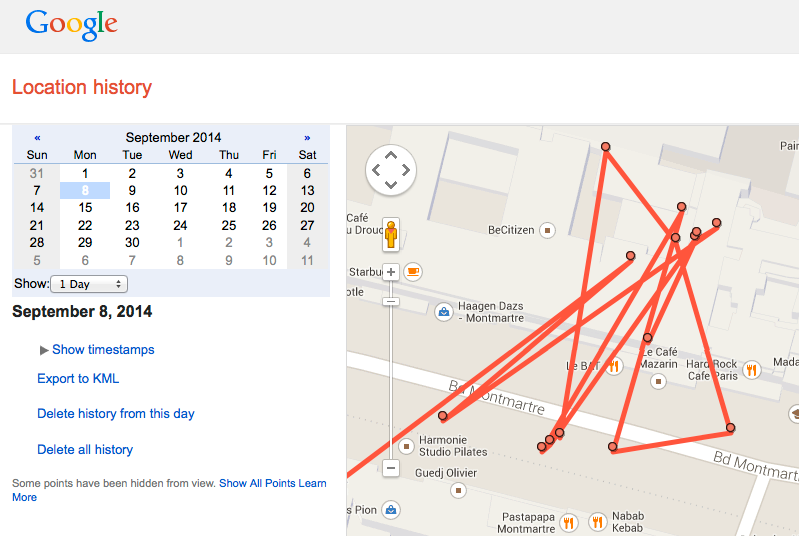 Leur business model : tout savoir sur leurs utilisateurs
Ce qui m’intéresse (Search)
A qui j’écris, et ce que j’écris (mail)
Où je vais, où je suis, (Maps, geolocation)
Mes documents (Cloud)
Mes amis et contacts (carnet d’adresse)
Juin 2013 - Révélations d’Edward Snowden : des gouvernements occidentaux espionnent leurs citoyens…
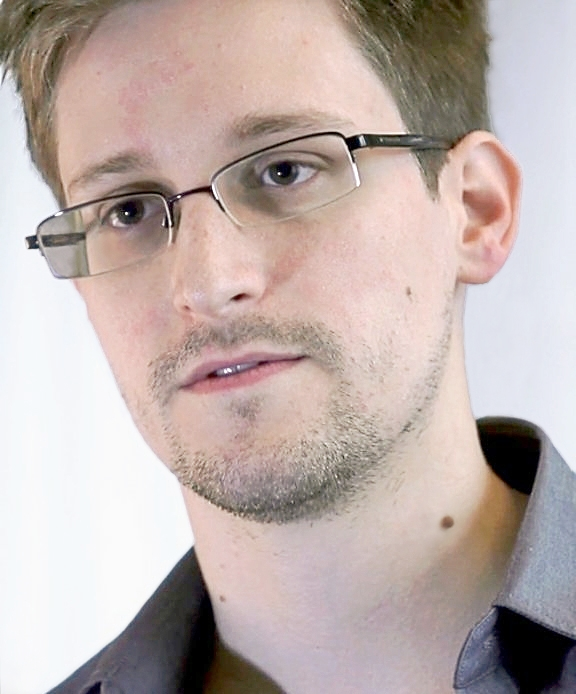 … et ils utilisent pour cela les services des grandes plateformes.
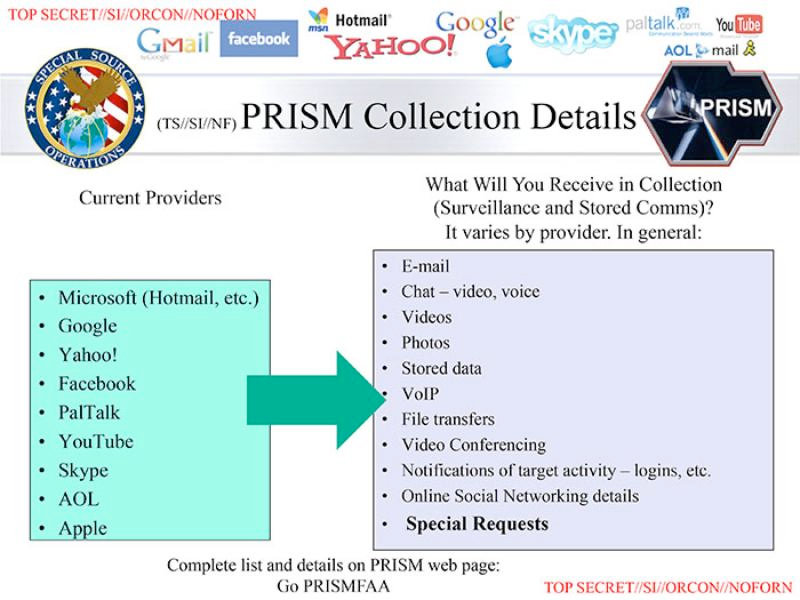 Un exemple :
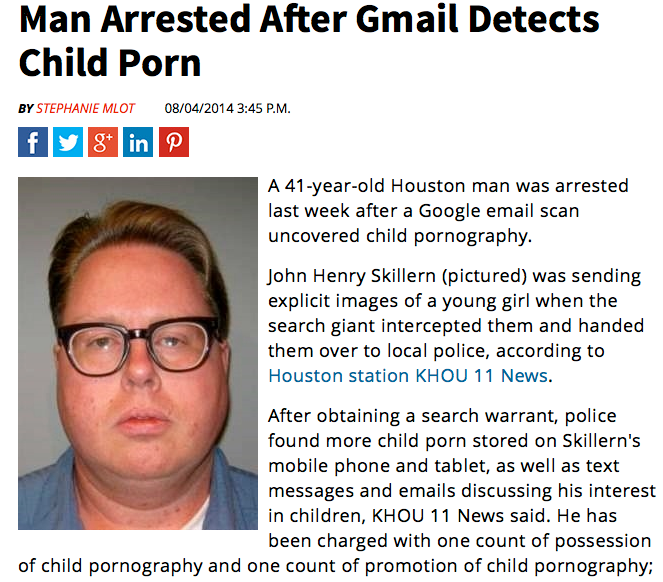 Que faire ?
Solutions Macro
Décentralisation de l’informatique. Utilisation de logiciels Libres, transparents et auditables, que l’on contrôle
Trouver un autre modèle d’affaires que la publicité ciblée
Solution locale : utiliser TOR
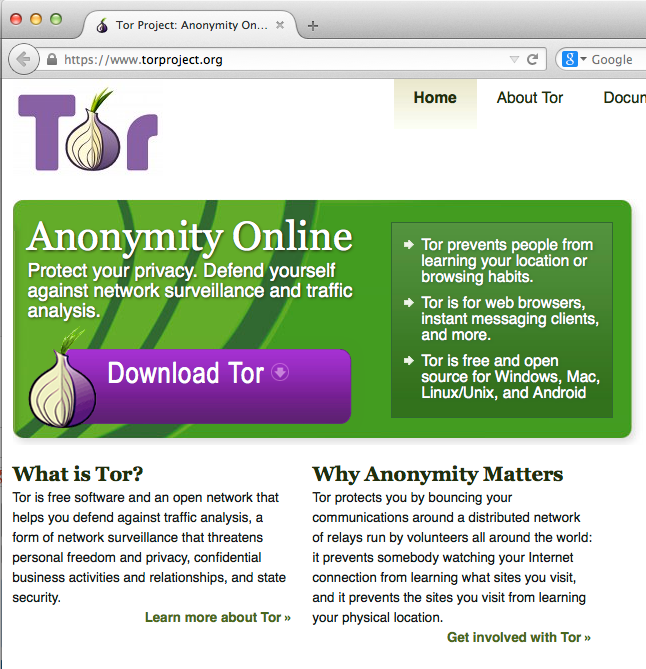 Quand utiliser TOR ?
Quand on doit se protéger de la surveillance des réseaux
Quand on veut aider ceux qui ont besoin de se protéger de cette surveillance. (L’augmentation du trafic de TOR protège ceux qui en ont une utilisation « légitime »).
Merci !
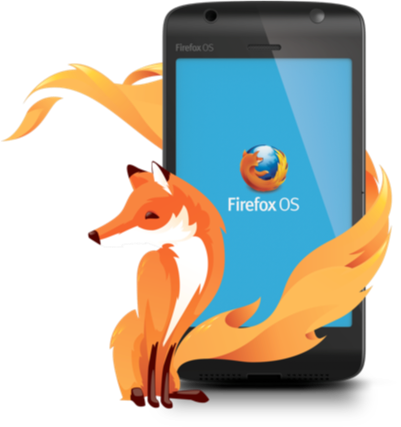 Tristan Nitot
@nitot - tnitot@mozilla.com